FLSA and It’s Impact on Timesheet Processing
Agenda
Timesheet Requirements
Reporting Hours
Completing Timesheet
Calculating Your Pay
Walkaways
Timesheet Requirements
Exempt
Required to report Exceptional Time Only
Includes: Annual Leave, Sick Leave, VSDP, Traditional, Compensatory, Administrative and others.
Not Eligible for Overtime
Non-Exempt
Required to report all hours worked.
Must report a minimum of 40 hours a week may include exceptional time, holiday or LWOP.
Must report additional hours worked.
Pay Periods
Employees can see their timesheets for the current pay period on the first day of the pay period.
		Pay periods: 
	10th - 24th  	Paid 1 of the Month
	25th - 9th   	Paid 16 of the Month

Once the pay period opens employees should start completing the timesheet.  Ideally employees would enter time on a daily basis.  Employees should wait and submit the timesheet after all hours have been worked, recorded and completed. 

If an employee plans to be on vacation at the time the timesheet is due to the approver; they may complete the timesheet in advance.  This should be the exception and not the rule.
Reporting hours
Reporting Hours
Sunday through Saturday
8 hours a day not including lunch and breaks
40 hours a week
Additional Hours Worked are recorded on different line.
Only after a total of 40 hours has been reported for the week.
What’s different on the Timesheet?
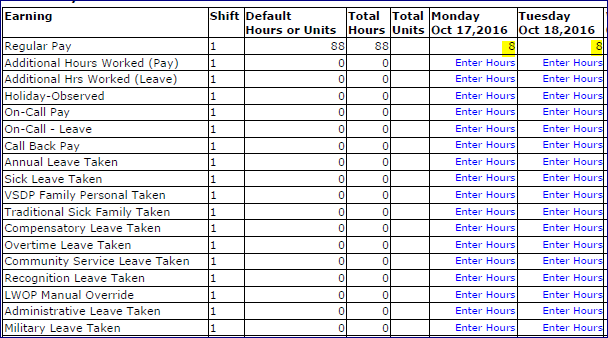 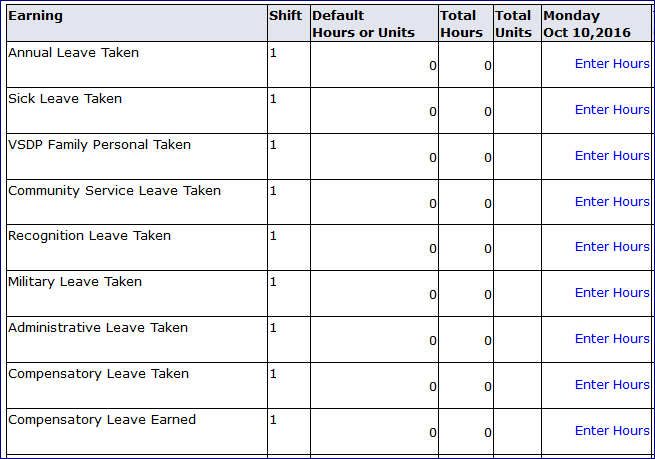 Completing the timesheet
Completing the Timesheet
Timesheet Default Hours 
Regular Hours
Holidays

Override the Default Hours
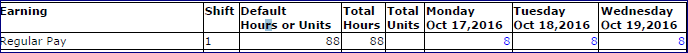 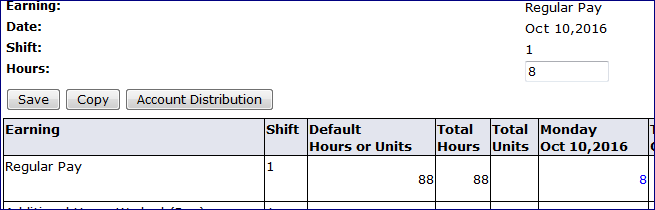 Reporting Additional Hours
Example:  Employee works 10 hours on Monday October 10th, 2016
Employee will override the default 8 hours and enter 10 hours on the Regular Pay line.
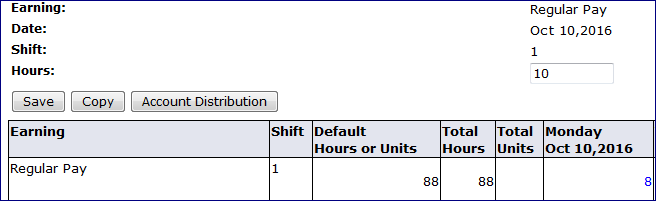 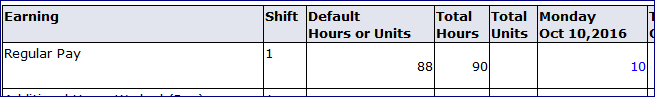 The same person works 8 hours a day the remainder of the week.  This is what the Regular Hours line on the timesheet will look like.


As the employee completes the timesheet and the 40 hour requirement is met for that week, employee must commence reporting hours on the additional hours line (pay or leave).
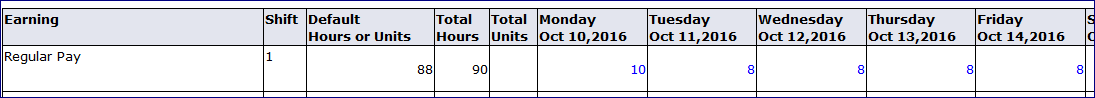 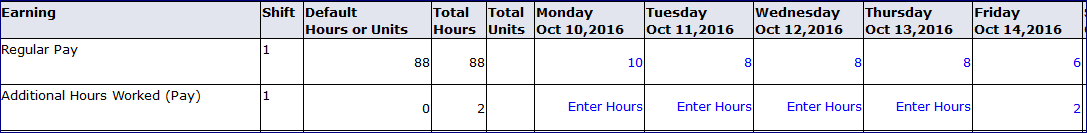 Reporting Exceptional Time
Another Example:  Employee works 10 hours on Monday, October 10th, 2016.  Employee takes annual leave on Wednesday, October 12th and work regular hours all other days.
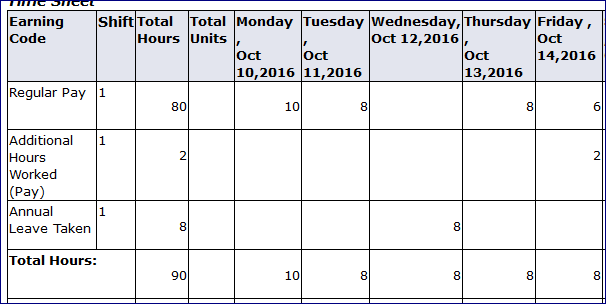 Terms
Additional Hours
	Total hours worked in a week in excess of 40 	hours  (Any combination of hours to include 	exceptional time.)

Overtime Hours
	Total hours worked in a week in excess of 40 	regular hours.

***Not all Additional Hours qualify to be paid as Overtime***
Banner Recognition of Additional Pay
Banner will pay all additional hours using an Average Hourly Rate.

Banner will pay all hours that qualify for overtime pay using the FLSA overtime pay calculation.

There is no place to enter Overtime Hours on your timesheet.  Banner will calculate Overtime when appropriate. 

Overtime rate is 1.5 times an employee’s regular hourly rate of pay for any additional hours worked in excess of 40 regular hours.
Calculating your pay
Average Hourly Rate Calculation
Semi Monthly Payroll
Work week number of days -  9, 10, 11 or 12.
Translates to 72, 80, 88 and 96 hours PP
Banner calculates an average hourly rate when an employee works more than 40 hours in an FLSA week.
This is necessary because the system is averaging the number of hours worked given that each pay period number of hours changes and it now has to calculate the Overtime Rate.
FLSA Overtime Pay Calculation
At the same time Banner calculates the Additional Hours  Rate.  The OT pay is 1 ½ of the employee hourly rate. Banner needs to calculate what that ½ is going to be.  
Example:  Semi-monthly rate ($1,473.46) divided by hours in the pay period and then divided by 2. 
This is the FLSA Overtime Pay that is used to pay the ½  of your Overtime Pay.
Applying the Calculations
Example 1:  Employee works 83 hours during an 80 hour pay period.  Here is the total number of hours.
Pay Stub Example
Applying the Calculations
Example 2:  Employee works 100.50 hours during an 96 hour pay period.  Here is the total number of hours.
Pay Stub Example
Deadlines and Approvals
Employees must submit their timesheet for approval by 6PM on the last day of the pay period (9th & 24th each month).
Approvers must approve timesheets by 10AM the following day (10th and 25th each month).
What happens if I don’t submit my timesheet?  
	The Payroll Office will follow up with your 	supervisor as to the reason you did not submit 	your timesheet.  You may have to submit a 	Manual Timesheet for time corrections.
Walkaways
System Defaults 8 hours a day automatically. 
Employee must record hours worked on the day the employee worked them.
Employee must report at a minimum 40 hours a week combination of regular and exceptional time. 
After 40 hour requirement is met; employee must start recording hours as Additional Hours Worked (Pay or Leave).